Роль тьютеров в сопровождении  курсов ОРКиСЭ,ОДНКНР,  в духовно- нравственном развитии и воспитании
Подготовила: Полякова О.А.,
учитель истории и обществознания, 1 кв.к.
Перед педагогами стоит важная задача - воспитывать поколение, полноценное с точки зрения духовности и нравственности.
Тьютер – это личностная профессиональная позиция, обеспечивающая индивидуализированный характер повышения квалификации.Тьютер
демократический стиль общения
гуманность
эрудиция
Носитель традиций и ценностей культуры
Навыки психолога
личный опыт самообразования
Роль тьютера – наставника в преподавании ОРКиСЭ и ОДНКНР
1. индивидуальное и групповое консультирование педагогов, осуществляемое в очной, заочной или дистанционной формах, способствующее формированию и развитию личных и профессиональных компетенций;
индивидуальные и групповые консультации
Роль тьютера – наставника в преподавании ОРКиСЭ и ОДНКНР
2.Высока роль тьютеров-наставников  в выборе учебных пособий по данным курсам, составлении программ.
Федеральный перечень учебниковприказ № 345 от 28.12.19218 г.
Роль тьютера – наставника в преподавании ОРКиСЭ и ОДНКНР
3.  Наставничество при организации «особых событий», таких как научно-практическая конференция, открытое мероприятие.
-Педагоги нашей школы делятся своим опытом с молодыми коллегами.
Метапредметный день по теме: «Память и слава героям ВОВ», посвященный 75 летию ВОВ
создание листа для Альбома Памяти по памятному событию и героям ВОВ
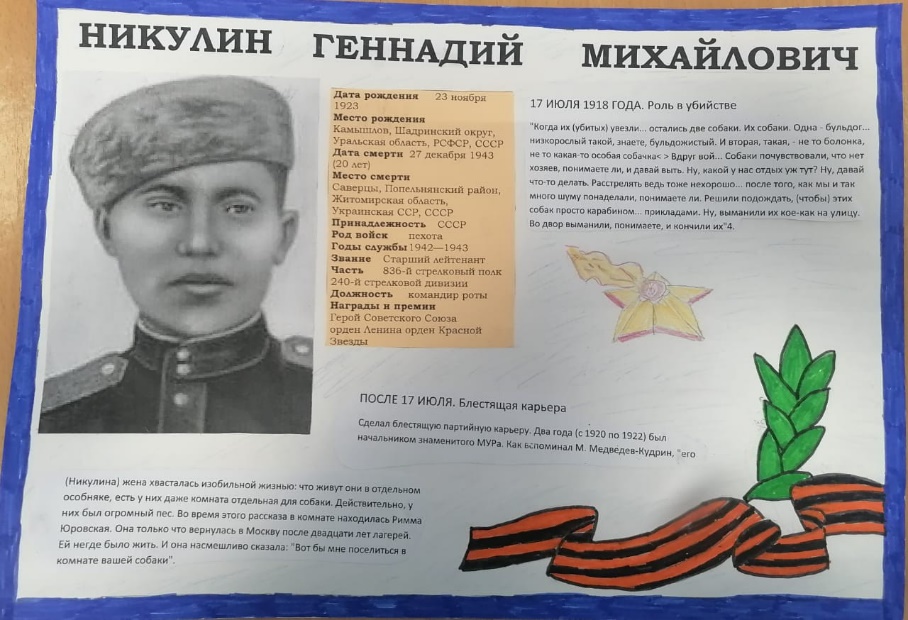 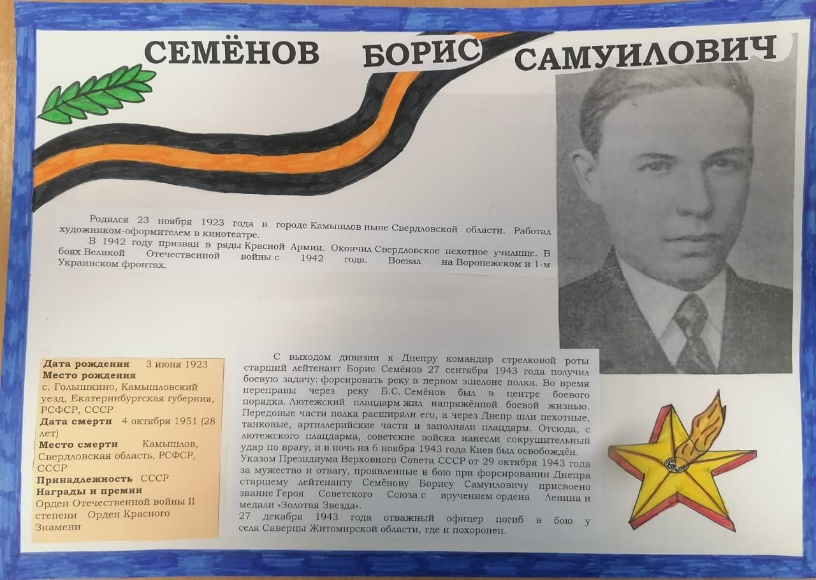 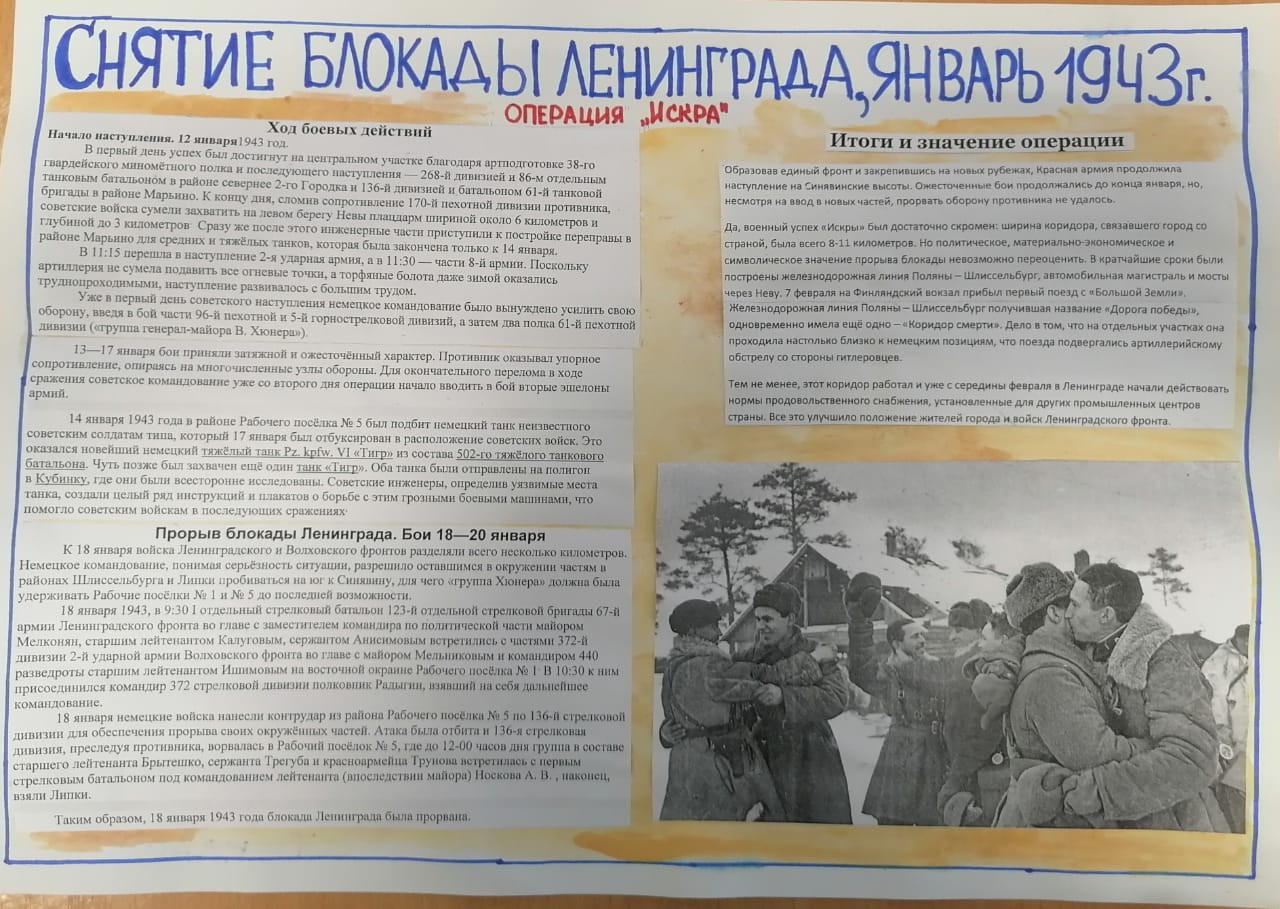 Роль тьютера – наставника в преподавании ОРКиСЭ и ОДНКНР
4. Организация встреч с отцом Гавриилом
для педагогов и учеников;
встречи с иеромонах Гавриилом (Алексей Юрьевич Горин)
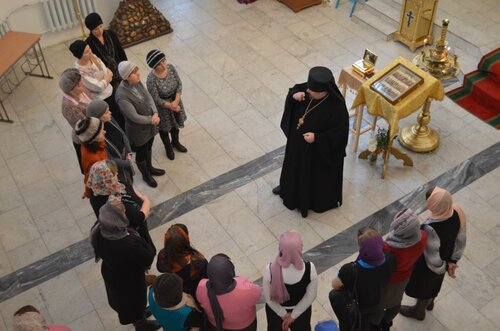 иеромонах Гавриил
Роль тьютера – наставника в преподавании ОРКиСЭ и ОДНКНР
5. Привлекает к участию в творческих конкурсах, направленных на духовно-нравственное воспитание.
с 25 марта по 15 апреля учащиеся приняли активное участие в проекте: «ДОБРОТА - ОСНОВА ВОСПИТАНИЯ. УРОКИ ДОБРА В ШКОЛЕ»
«Письма Добра»сочинения
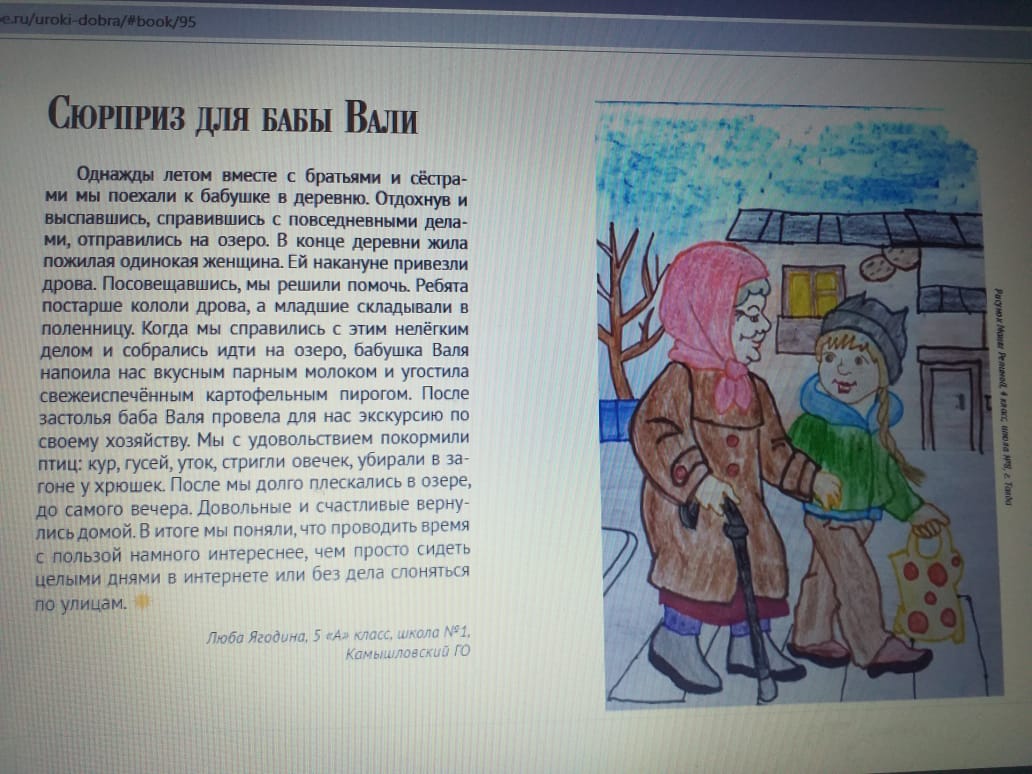 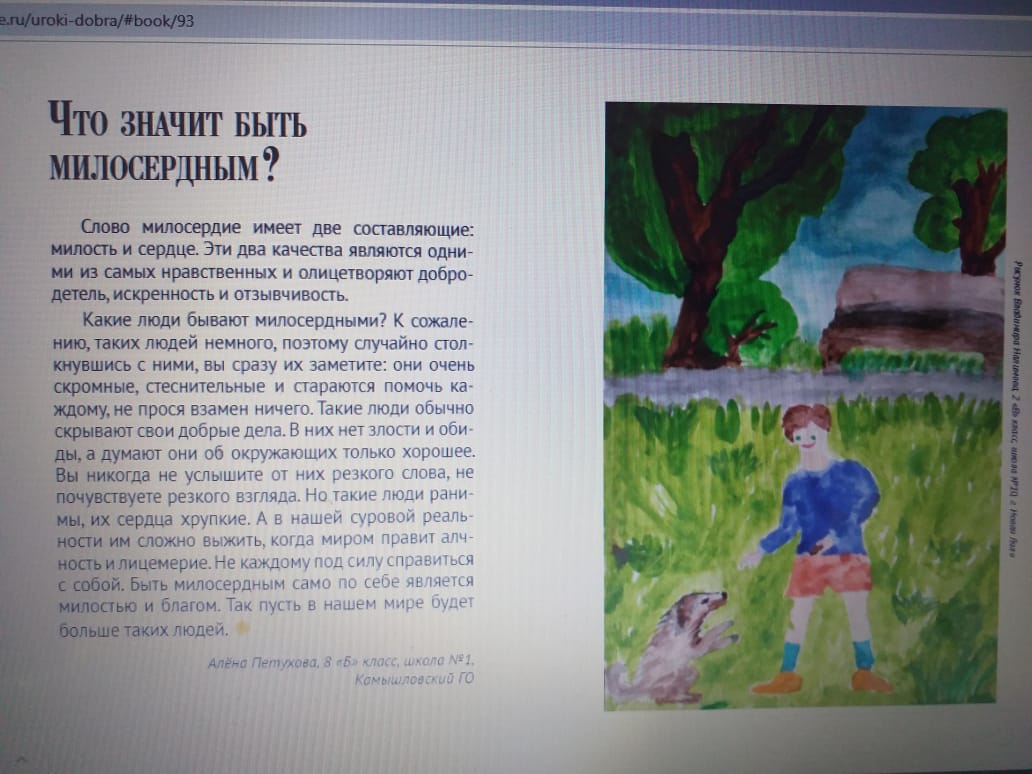 Рисунки
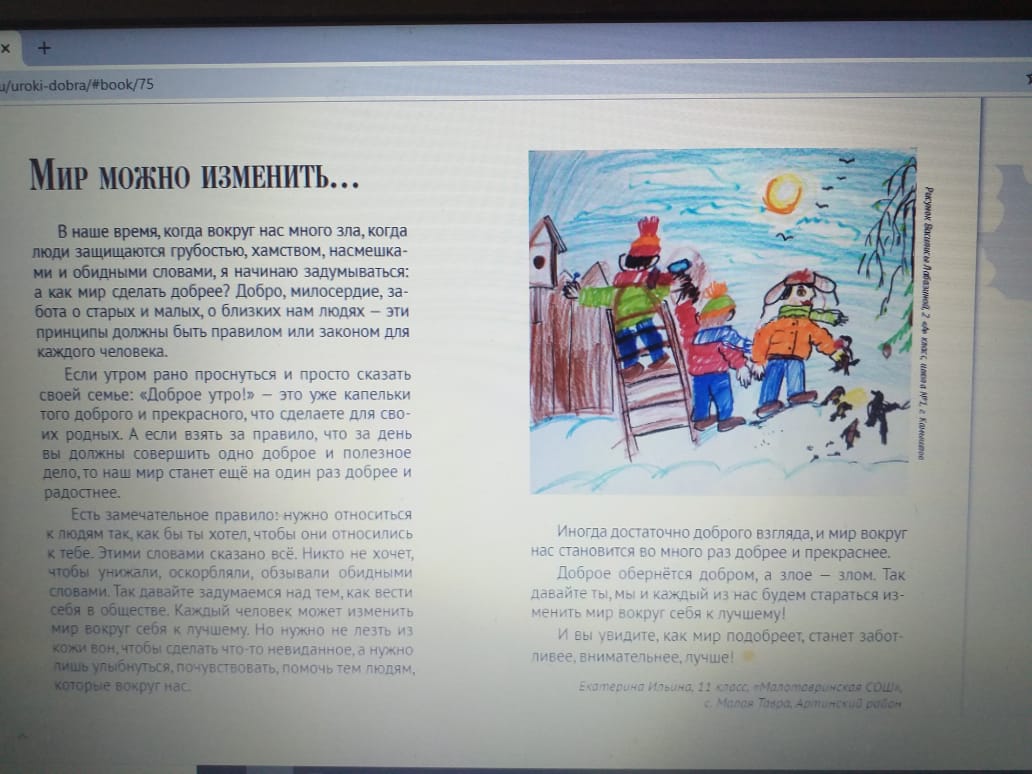 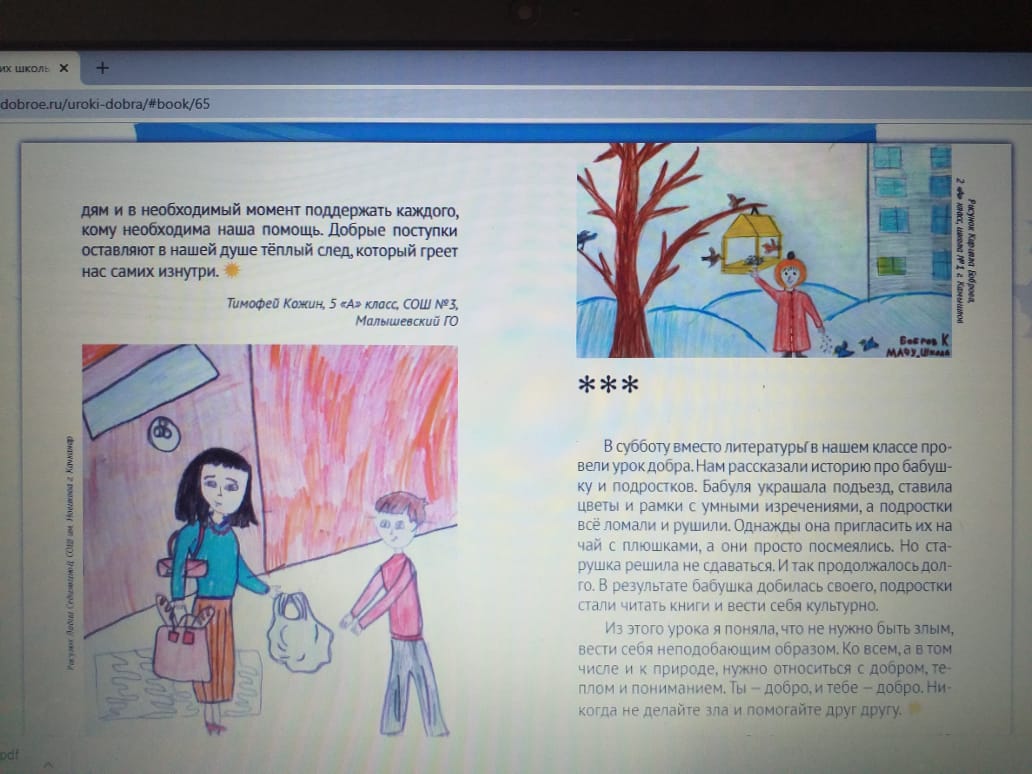 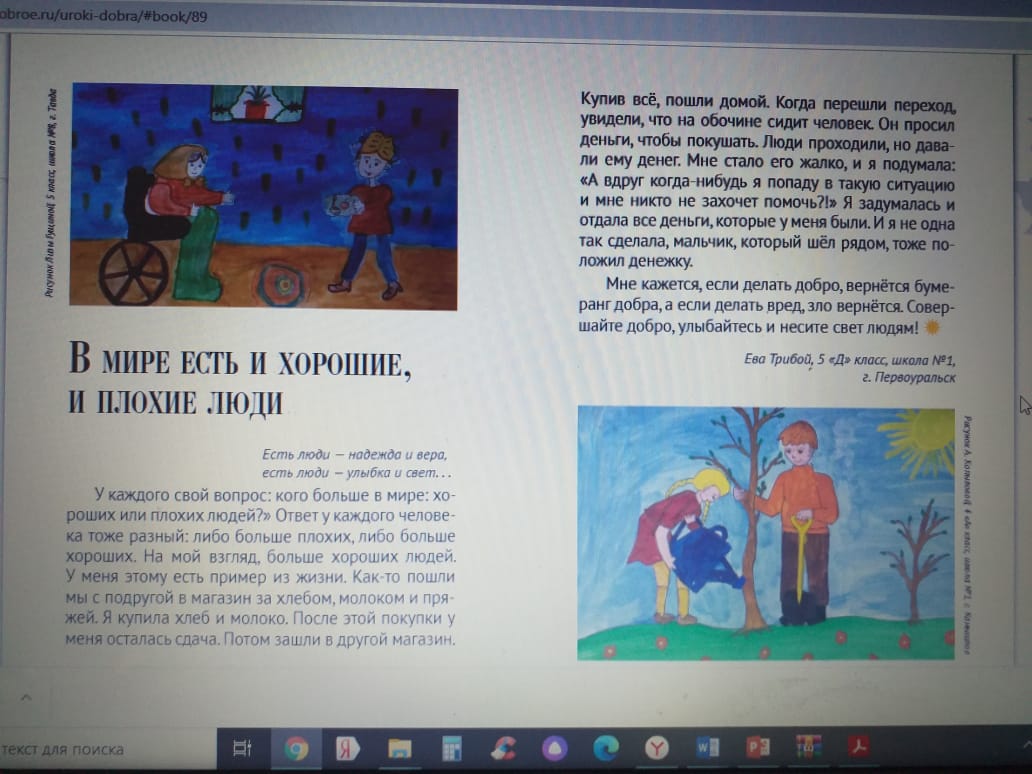 Роль тьютера – наставника в преподавании ОРКиСЭ и ОДНКНР
6. Организовывает участие в различных акциях, направленных духовно-нравственное воспитание: «10 тысяч добрых дел», «Ветеран», «Соберем ребенка в школу» и многие другие.
Задача тьютера:
найти единомышленников в сфере воспитания и развитию духовно-нравственного воспитания детей.
Спасибо за внимание!